Уроки пандемии: Учитель, его роль и развитие
Киселева Н.А, учитель,
выпускница магистратуры 
Института образования НИУ ВШЭ
Высшая школа экономики, Москва, 2020 www.hse.ru
Возможности и реалии на «входе»
ФЗ № 273 «Об образовании в РФ» ст.15,16
О сетевой форме реализации образовательных программ;
Об электронном обучении и дистанционных образовательных технологиях.
Возможность сочетания различных форм обучения и форм получения образования.

Опыт реализации в системе школьного образования:
Обучение по скайпу (удаленные сельские поселения, дети с ограниченными возможностями здоровья с 2009 года).
Использование образовательных платформ (домашние задания и проверочные работы), видеоуроков.
Использование социальных сетей в образовательных целях.
Путь профессионального развития учителя в «дистанте»
Шаг первый: технологический. Освоение необходимого минимума (коммуникация, контент).
Шаг второй: содержательный. Новые платформы и новый контент, создание собственного контента.
Шаг третий: организационный. Поиск новых форм и методов обучения, обратной связи.
Профессиональное педагогическое неравенство из понимания «необходимости и достаточности»
Анализ ситуации в процессе обучения в «дистанте»
Тезис: «От общего к частному» - глобальное обучение учителей всего мира глобальным количеством частных практик.
Следствие 1: доминирование кейсов, исследований на основе анализа частных практик, выводов социологических опросов.
Следствие 2: Быстрая смена авторитетов: от проверенных методик и авторских программ с ситуативно успешному опыту.
Учитель и администрация
Позитивный опыт:
Поддержка коллег в освоении технологий
Новые формы обучения и общения учителей, информационная и профессиональная открытость
Оптимизация времени педагогических советов и планерок в онлайн
Возможность оперативного взаимодействия с администрацией, «шанс быть услышанным»
Выявленные проблемы:
Педагогическая изоляция и профессиональное одиночество

Дополнительные формы контроля и отчетность, проверки внешние и внутренние

Работа «на доверии»: Дополнительные обязанности без правового регулирования, отсутствие четких регламентов
Учителя хотят творчества, но просят дать инструкции
Учитель и родители обучающихся
Выявленные проблемы:
Доступность 24/7
Попытки родителей заменить учителя
Включение в онлайн уроки, комментарии и оценка
Требования в онлайн проводить все так, как в школе
Позитивный опыт:
Новые формы взаимодействия с родителями (онлайн родительские собрания и консультации)
Увеличился родительский контроль и включенность в образование детей. Появились конструктивные  вопросы
Рост эмоционального дискомфорта, усталости учителей – новый путь к профессиональному выгоранию.
Учитель и ученики: вопрос приоритетов
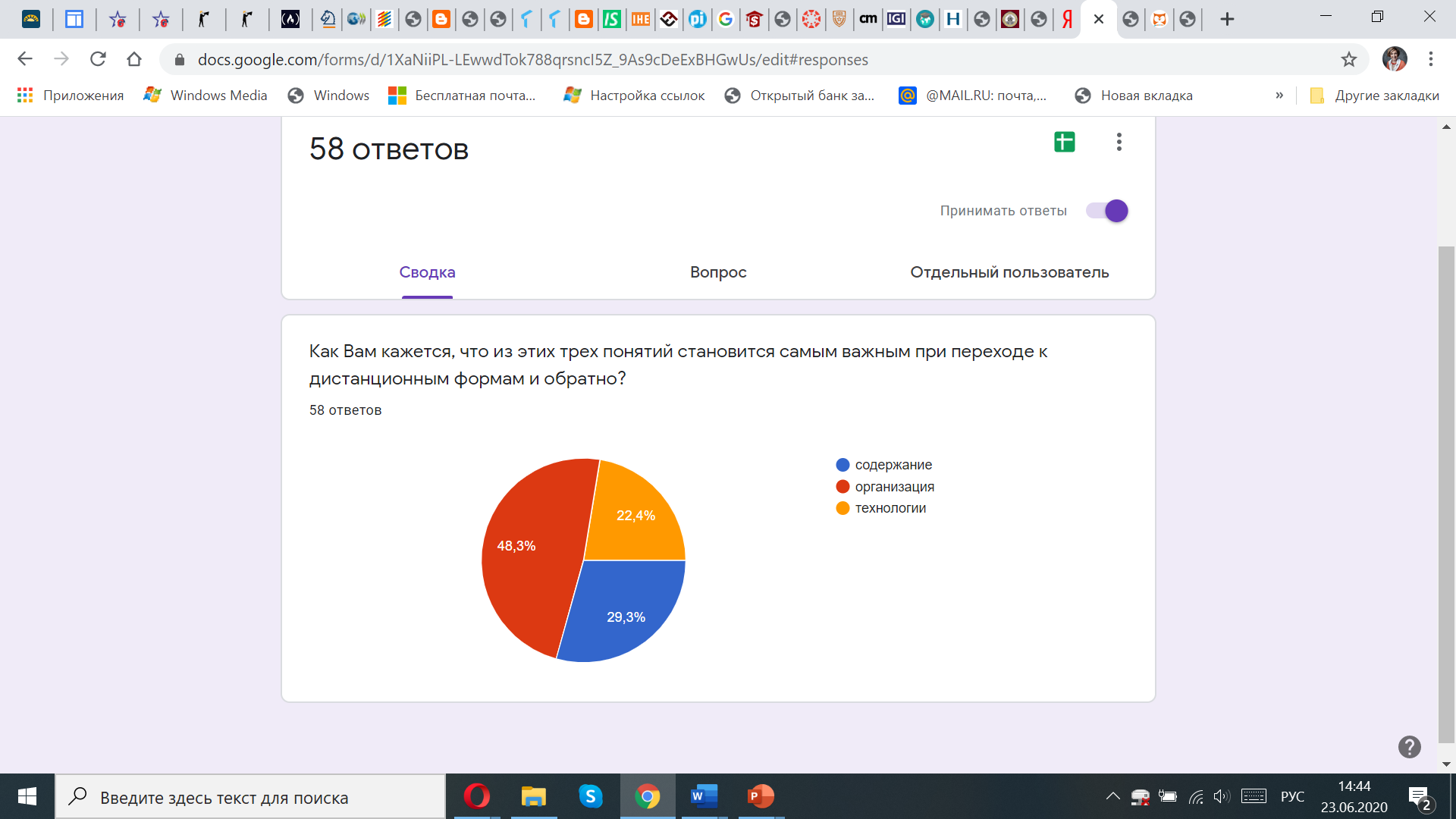 Уроки «дистанта» для учителей: ответы или вопросы?
Уровень владения учителем ИКТ   - не уровень владения навыками онлайн преподавания и обучения.
Технологическое оснащение школы не является показателем готовности учеников и учителей к обучению в иных форматах, кроме обучения внутри школы.
Переход в «дистант» с методической точки зрения изменился мало (формы и стили преподавания, формы и методы оценки практически не изменились).
Доверие и доверчивость к контенту и отсутствие квалифицированной экспертизы. 
Копирование или соблюдение авторских прав?
Школа, а главное, урок стали открытыми, доступными для всех. Любой может «прийти» на урок, всегда можно «выключить» урок.
Высшая школа экономики, Москва, 2020 www.hse.ru